Mathematics (9-1) - iGCSE
2018-20
Year 09
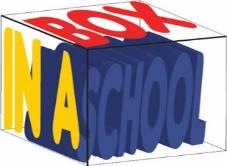 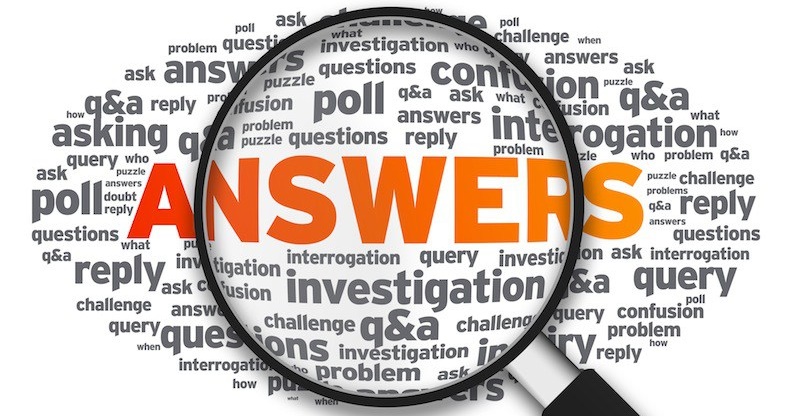 Unit 08 – Answers
8 - Prior knowledge check
Page 653
a. 248 	b. 5 	c. 30 	d. 4
a. 15 	b. 21 	c. 16 	d. 63
a. 36 	b. 100 	c. 0.23 	d. 100
1m= 100cm 1km = 1,000m 1km = 100,000cm
a. 400cm 		b. 6,200 m
a. B and E 	b. C and F, A and D
8 - Prior knowledge check
Page 653
a.  	b. c.
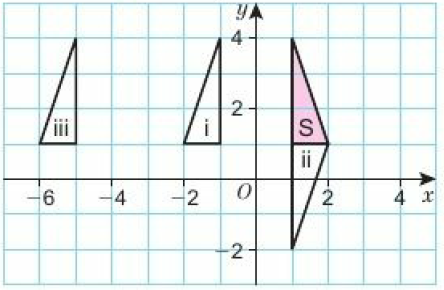 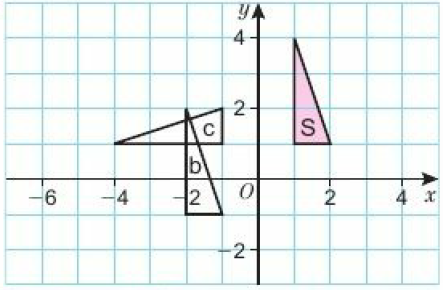 8 - Prior knowledge check
Page 653
9. 	
Similar
Students’ own accurate triangle
Students’ own answers
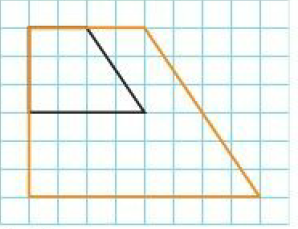 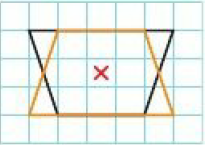 8.1 – 3D Solids
Page 653
a. e.g.		b. e.g.	c. e.g.
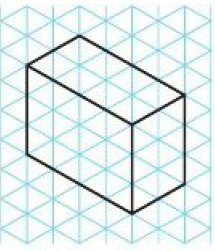 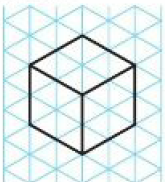 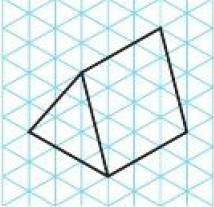 8.1 – 3D Solids
Page 653
a. b. c.
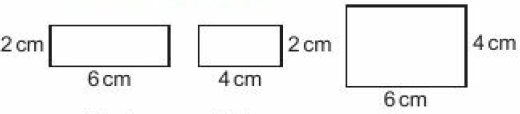 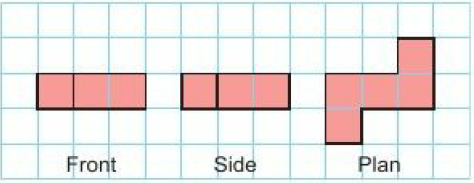 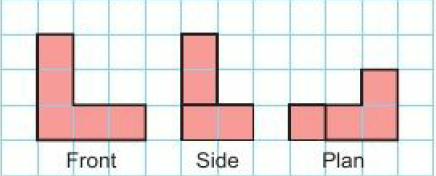 8.1 – 3D Solids
Page 654
a. e.g.		b. e.g.	c. e.g.
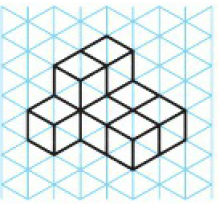 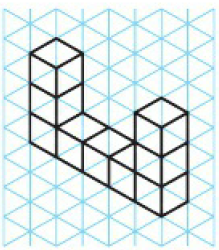 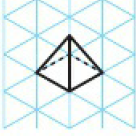 8.1 – 3D Solids
Page 654
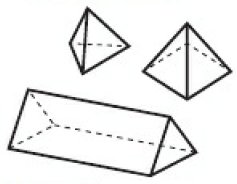 8.1 – 3D Solids
Page 654
a. 96cm2          b.c. 64cm2        d.Surface area 70.6cm2
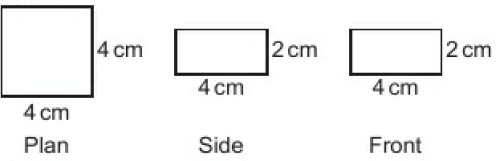 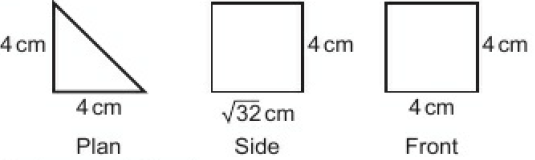 8.1 – 3D Solids
Page 654
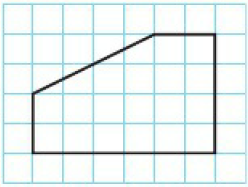 8.2 – Reflection & Rotation
Page 654
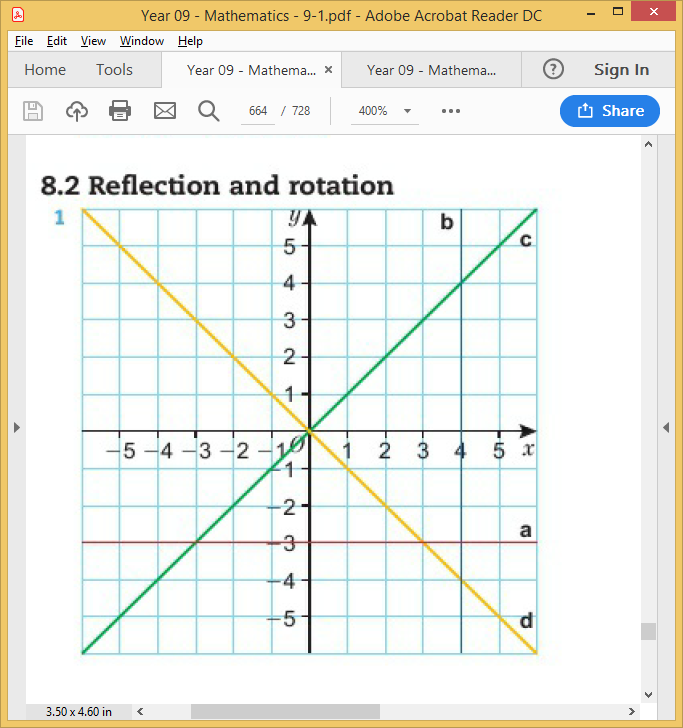 8.2 – Reflection & Rotation
Page 654
a, b, c, de. Reflection in the line x = 1
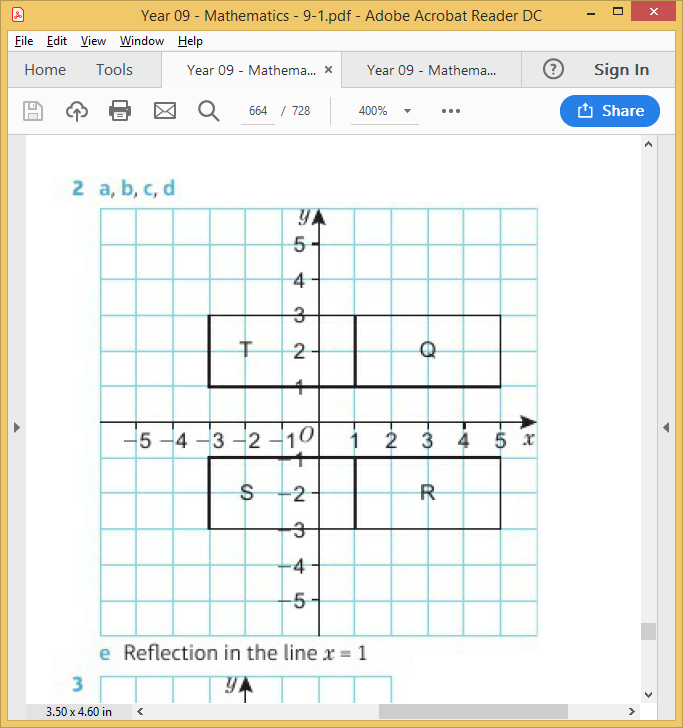 8.2 – Reflection & Rotation
Page 654
a. Reflection in the y-axis or the line x = 0 
Reflection in the line y = -1
Reflection in the line y = -x 
Reflection in the line y = 1
a. Reflection in the line x = 3 
Reflection in the line y = -x
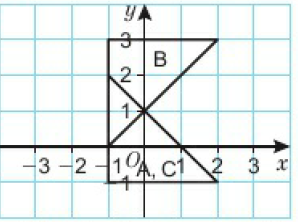 8.2 – Reflection & Rotation
Page 654
a, b, c, de. Reflection in the line y = -x
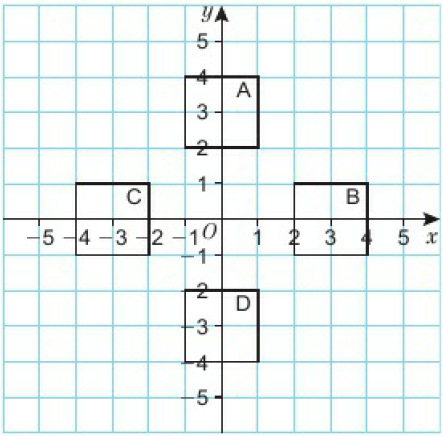 8.2 – Reflection & Rotation
Page 654
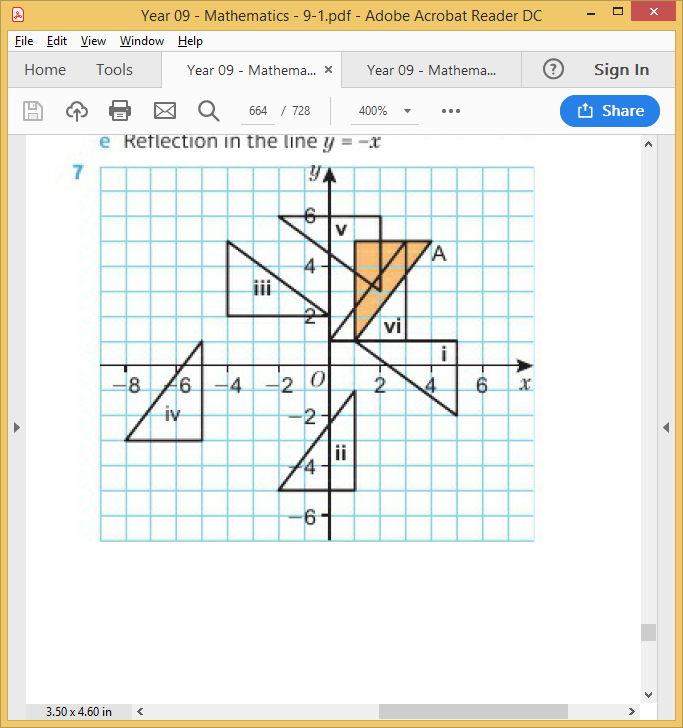 8.2 – Reflection & Rotation
Page 655
a 	Rotation 90° clockwise about (-3, 3) 
Rotation 90° clockwise about (1, 4) 
Rotation 90° anticlockwise about (3, -3) 
Rotation 180° about (-3, -3)
8.2 – Reflection & Rotation
Page 655
a, b, c
Rotation 90° about (0, 0)
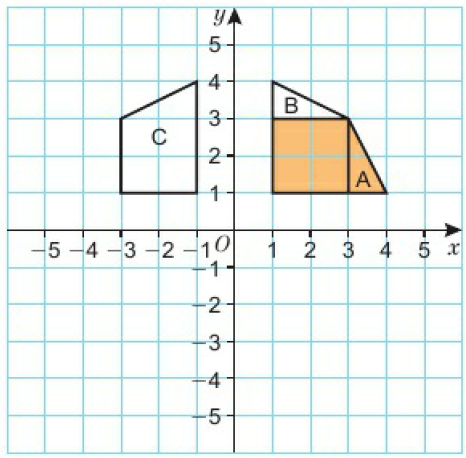 8.2 – Reflection & Rotation
Page 655
Always true, The image of point (a, b) reflected in the x-axis and y-axis is (-a, -b), which is equivalent to a rotation of 180° about the origin.
Rotation 180° about (3, 3)
8.3 – Enlargement
Page 655
a, b
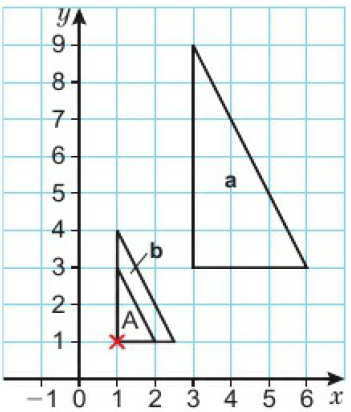 8.3 – Enlargement
Page 655
a, b, c
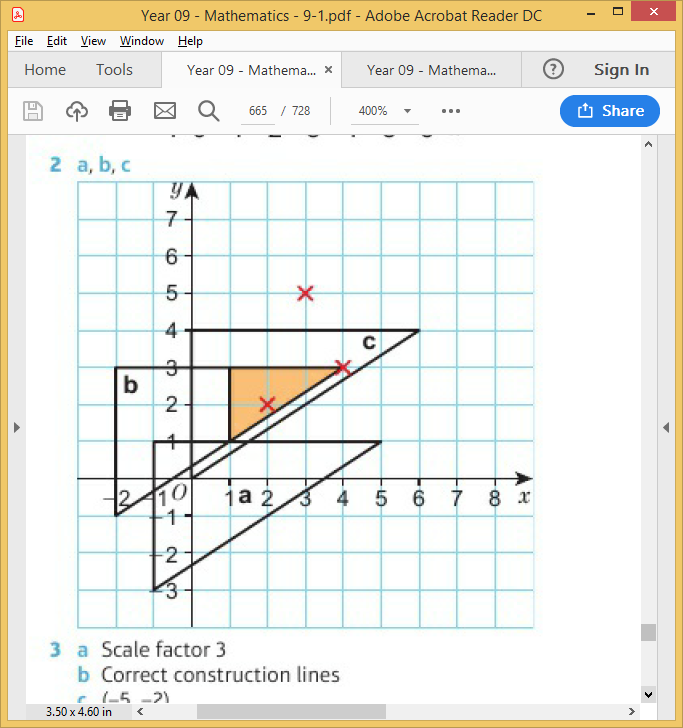 8.3 – Enlargement
Page 655
a.	Scale factor 3
Correct construction lines
(-5, -2)
Enlargement by scale factor 3, centre (-5, -2)
a.	6cm2	b. 24cm2	c. 54cm2	d. 96cm2e.
8.3 – Enlargement
Page 655
a. e.g.	b. e.g.
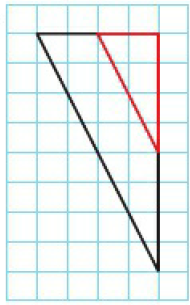 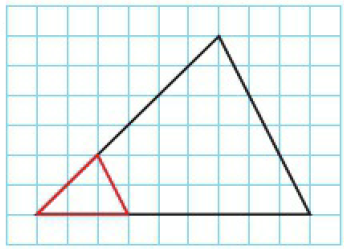 8.3 – Enlargement
Page 655
a. i. ii.		       iii.
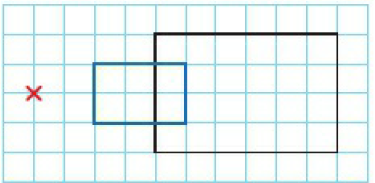 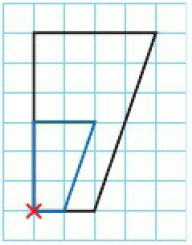 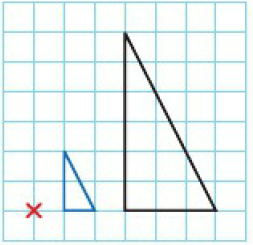 8.3 – Enlargement
Page 655
8.3 – Enlargement
Page 655
8.3 – Enlargement
Page 656
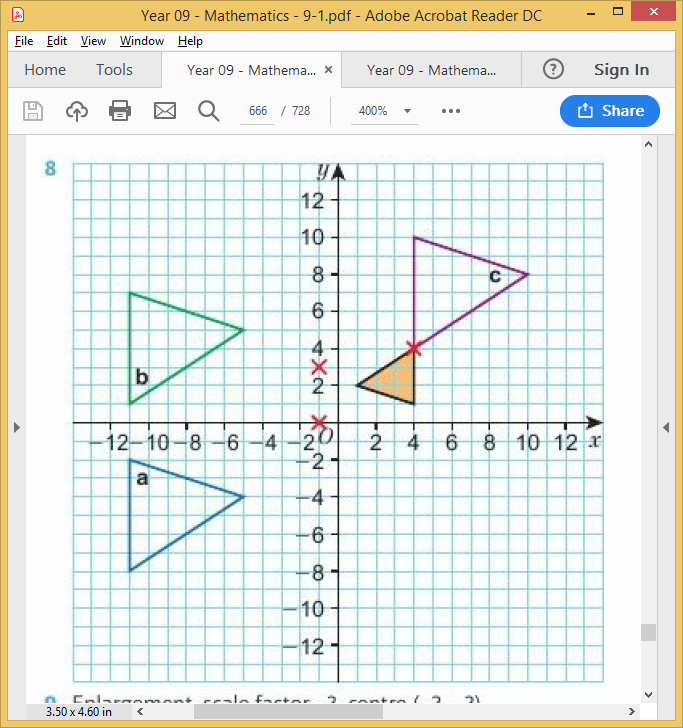 8.3 – Enlargement
Page 656
Enlargement, scale factor -3, centre (-2, -2)
Jamie is incorrect. Enlargements with scale factors between -1 and 1 make a shape dmaller than original shape.
Enlargement, scale factor -3, centre (-2, -2)
8.4 – Translations and Combinations of Transformations
Page 656
A  2 square right, 2 squares up B  2 squares left, 2 squares up C  2 square left, 2 squares up D  1 square left, 2 squares up E  -2 squares left, 5 squares down
8.4 – Translations and Combinations of Transformations
Page 656
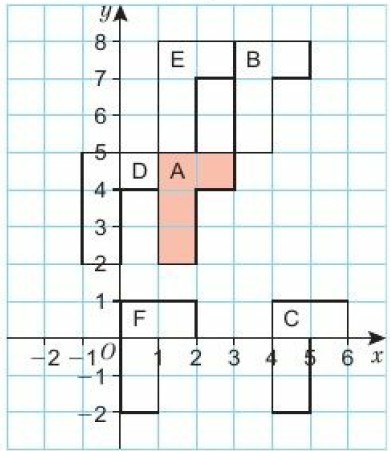 8.4 – Translations and Combinations of Transformations
Page 656
8.4 – Translations and Combinations of Transformations
Page 656
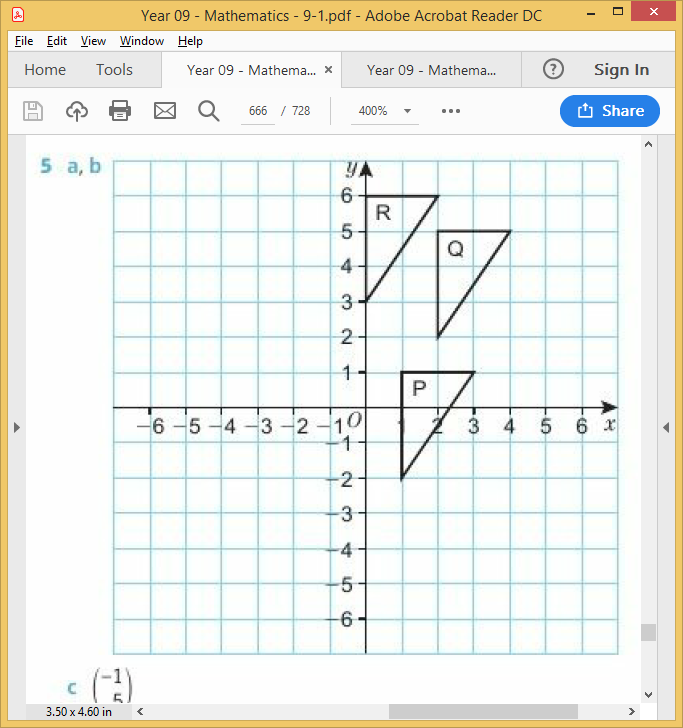 8.4 – Translations and Combinations of Transformations
Page 656
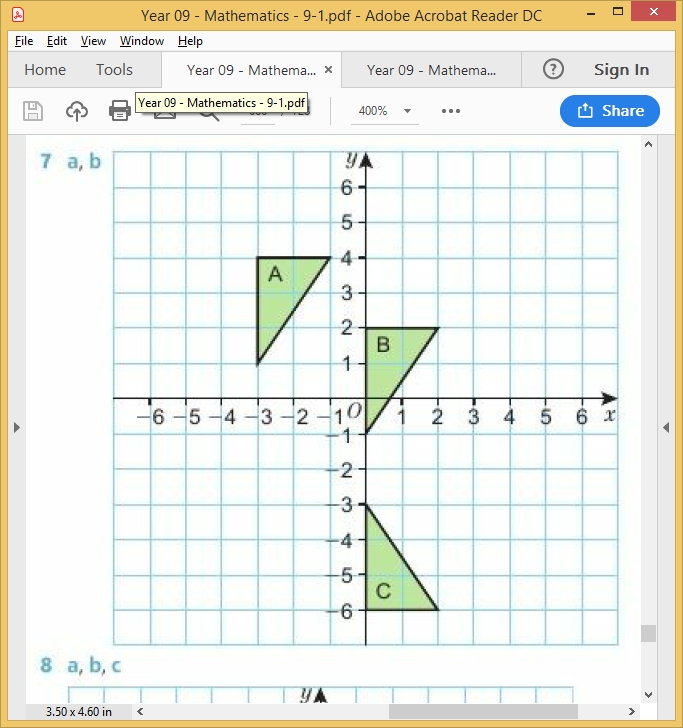 8.4 – Translations and Combinations of Transformations
Page 656
a, b, c
Reflection in the line x = 2
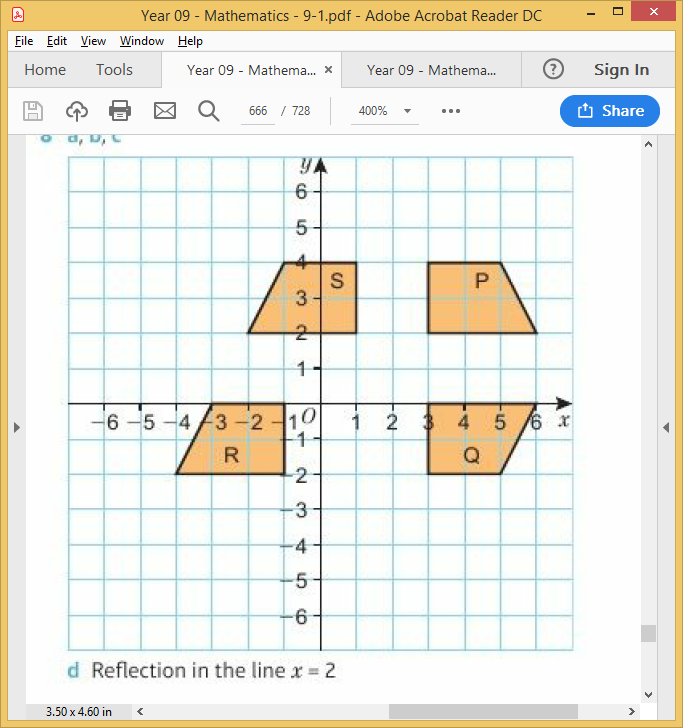 8.4 – Translations and Combinations of Transformations
Page 657
a, b, c
Reflection in the line x = 1
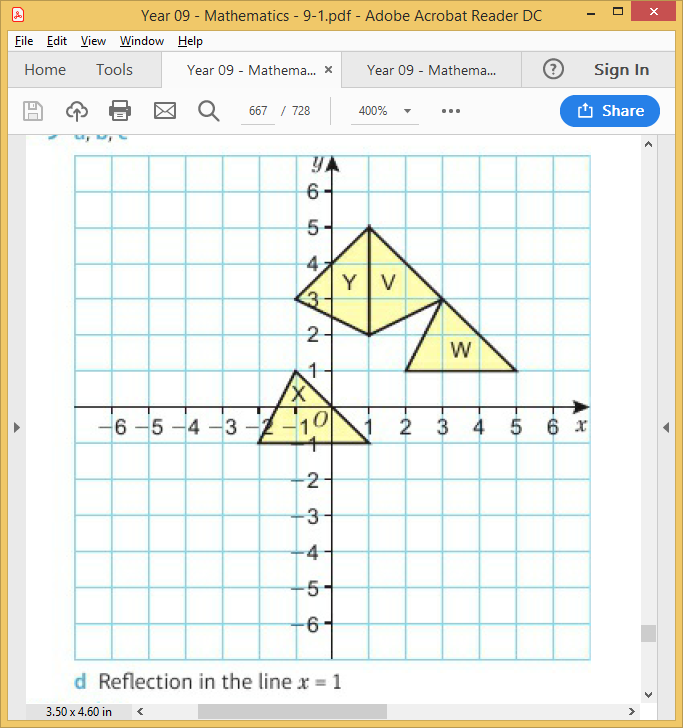 8.4 – Translations and Combinations of Transformations
Page 657
a, b, c
Enlargement scale factor 3, centre (0, 0)
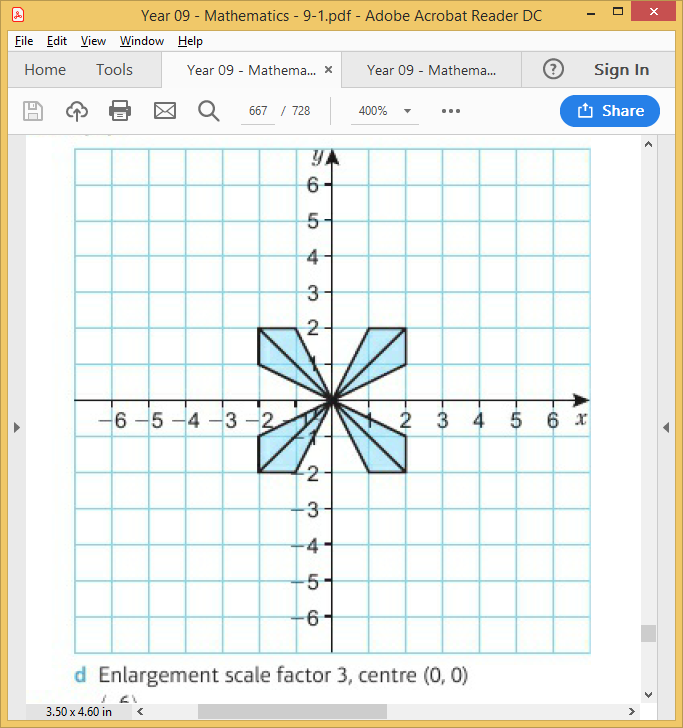 8.4 – Translations and Combinations of Transformations
Page 657
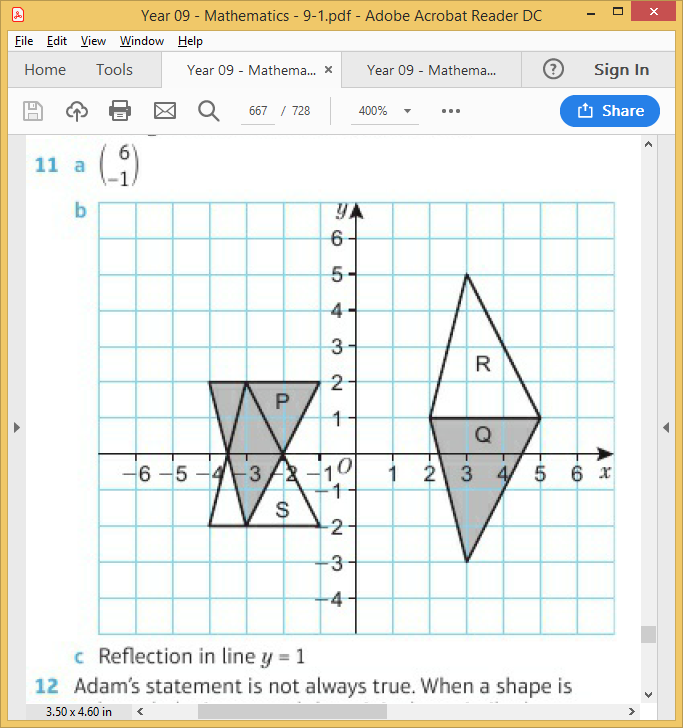 8.4 – Translations and Combinations of Transformations
Page 657
Adam's statement is not always true. When a shape is enlarged, the image and the original are similar but not congruent.
8.5 – Bearings and Scale Drawings
Page 657
a. 20m 	b. 2.5cm
a. Accurate scale drawing of right-angled triangle with base 6 cm, hypotenuse 10 cm 
36m
a. 072° 	b. 255°
Bearing of 285° accurately drawn
a. 1cm:120m 	b. i. 360m   ii. 600m c.  Answers between 4 and 4.24 minutes
a. 5km 	b. 3 km 	c. 1.25km 	d. 0.25km
a. 10cm 	b. 5cm 	c. 4cm.
8.5 – Bearings and Scale Drawings
Page 657
a. 	2.5km 		b. 16cm
a. 	i. 130km	ii. 136km	b. Sligo
a.	Accurate scale drawing, with AB = 5cmb. 	AC = 67m, CB = 78m
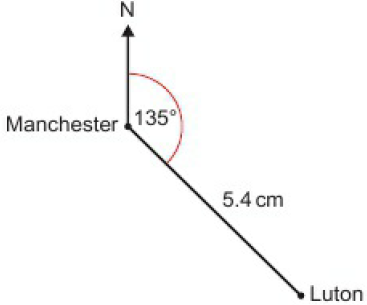 8.5 – Bearings and Scale Drawings
Page 657
a. 	b. 1880
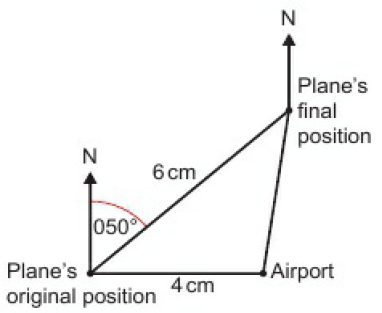 8.5 – Bearings and Scale Drawings
Page 657
a. 	b. 27km	c. 2800
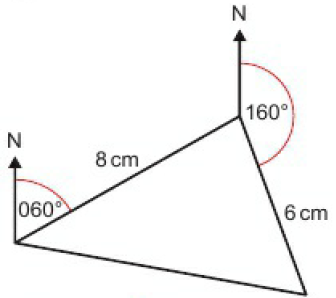 8.5 – Bearings and Scale Drawings
Page 657
3230
a. 2600	b. 0500
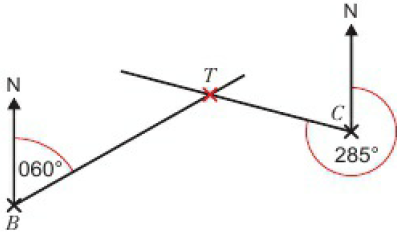 8.5 – Bearings and Scale Drawings
Page 658
Accurate drawing of the triangle
Accurate drawing of the triangle
Accurate drawing of the triangle
a, b, c Accurate drawings of the triangles
Accurate drawing of an equilateral triangle with side 6.5 cm
The sum of the two shorter sides is less than the longest side so the triangle will not be possible.
8.6 – Constructions 1
Page 658
Accurate drawing of triangle with sides of length 5cm, 15 cm and 17 cm (for real-life sides of 100cm, 300cm and 340cm respectively)
Accurate drawing of triangle with sides of length 5.5cm, 5.5cm and 10cm (for real-life sides of 11m, 11m and 20m respectively)
8.6 – Constructions 1
Page 658
Accurate net with sides of length 6cm.
a, b Perpendicular bisector of line 	segment AB of length 7 cm drawn 	accurately 
AP is the same distance as BP.
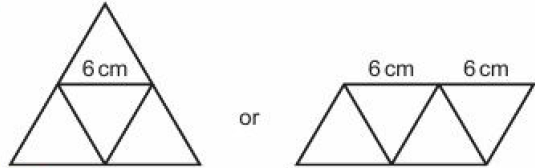 8.6 – Constructions 1
Page 658
a, b Perpendicular bisector accurately constructed of 2 points, S and T, 10cm apart. The perpendicular bisector shows possible positions of the lifeboat.
a, b, c Perpendicular bisector from point P to the line AB accurately constructed.
a, b, c Perpendicular at point P on a line accurately constructed.
a. Shortest distances to sides accurately drawn,
2.5m 		c. 10 seconds
8.7 – Constructions 2
Page 658
a.	Accurate drawing of a triangle with 	sides 10cm, 8cm, 
Right-angled triangle
a. 	Accurate construction of an equilateral 	triangle with b 60°
Angles accurately drawn and bisected A 
a. 	Accurate construction of 90° angle
Accurate construction of 45° angle
a. 	Accurate construction of 60° angle 
Accurate construction of 30° angle
8.7 – Constructions 2
Page 658
a.	Accurate construction of 120° angle
a. 	Accurate scale drawing with sides 	3cm and 5cm 
Accurate construction of angle of 30°
115m2
a. 	Accurate scale drawing with pole 	height 4cm, top guy length 4.5cm 	and angle CBA 63°
2.4m		c. 27.6m
8.7 – Constructions 2
Page 658
a.	Accurate construction of 	triangle
Accurate construction of line perpendicular to AB that passes through C 
16 cm
Accurate scale drawing
8.7 – Constructions 2
Page 658
a. Accurate construction of triangle
c, d, e
The circle fits exactly inside the triangle.
a, b, c Construction of regular hexagon in a 	circle 
Hexagon
Construction of regular octagon in a circle with radius 5
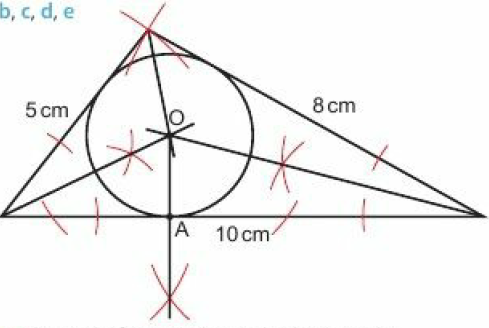 8.8 – Loci
Page 658
Circle
Sketch of a circle with radius marked 5m
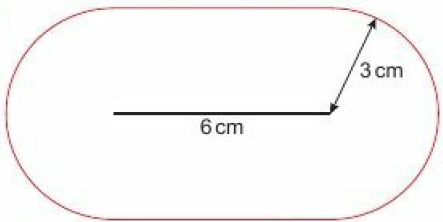 8.8 – Loci
Page 658
a, b
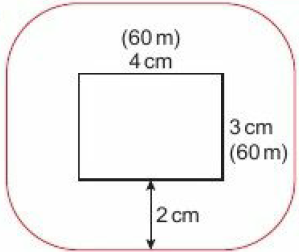 8.8 – Loci
Page 658
a, b, c
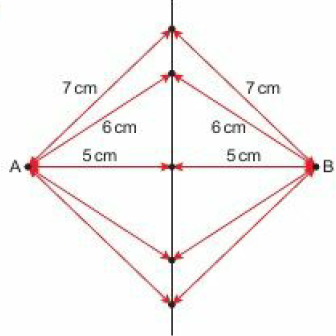 8.8 – Loci
Page 658
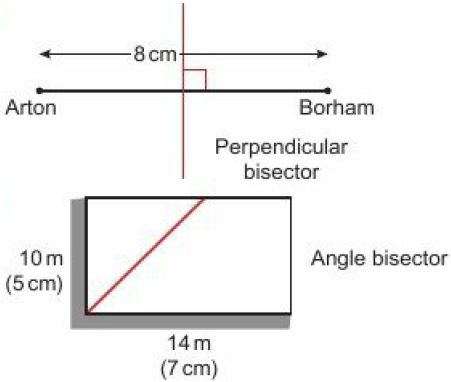 8.8 – Loci
Page 659
a, b
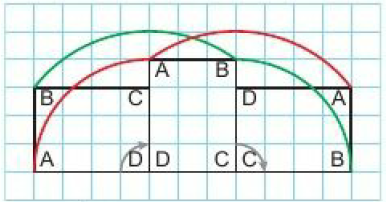 8.8 – Loci
Page 659
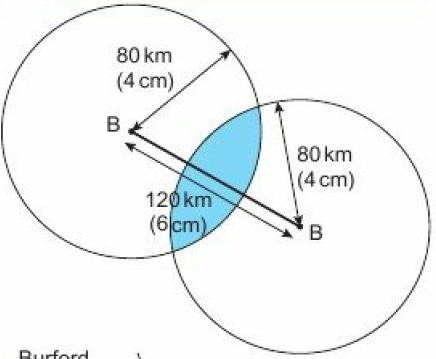 8.8 – Loci
Page 659
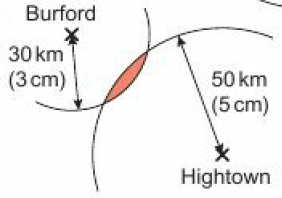 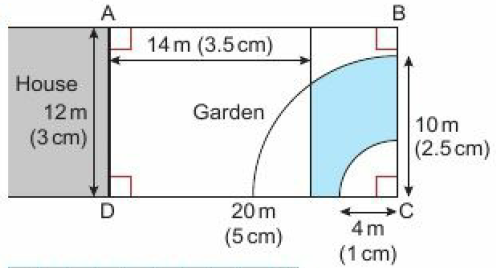 8.8 – Loci
Page 659
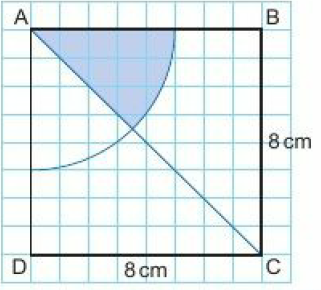 8.8 – Loci
Page 659
a.b. 16πkm2 = 50.3km2
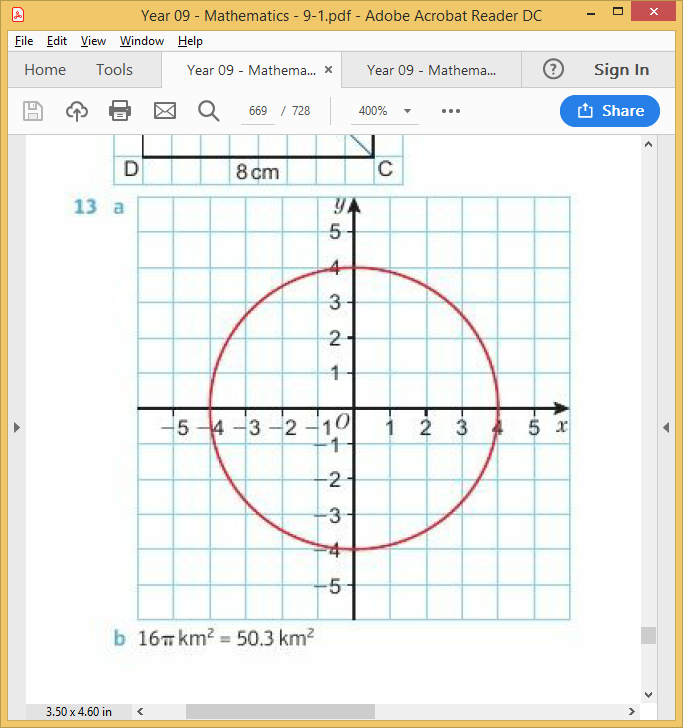 8 – Problem-Solving
Page 659
One method would be as follows:Construct a perpendicular bisector to establish 0° and 90°. Construct an equilateral triangle with a vertex at the origin to find 60°.Bisect the 60° angle to create a 30° angle.Bisect the existing angles to create 15°, 45° and 75°. Repeat on the other side of 90° to extend this up to 180°.
8 – Problem-Solving
Page 659
Construct the perpendicular bisectors of the sides of the regular hexagon and place a point where each of these bisectors meets the circle. Join these additional six points with the vertices of the hexagon to construct a regular dodecagon.
Square correctly constructed.
8 – Problem-Solving
Page 659
Start by constructing a square, then find the centre of the square and draw the circle which goes through all of its vertices.Repeat the method described above on the square to construct a regular octagon.
8 – Problem-Solving
Page 659
If you start with a square you can construct any polygon where the number of sides is a power of 2 (8 sides, 16 sides, 32 sides...). If you start with a hexagon you can construct any polygon where the number of sides is 3 multiplied by a power of 2 (12 sides, 24 sides, 48 sides...).
8 – Check-Up
Page 659
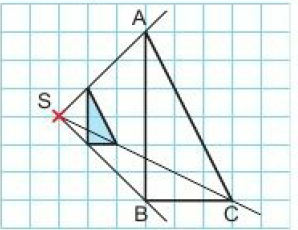 8 – Check-Up
Page 659
8 – Check-Up
Page 659
a, b, cd. Reflection in the line x = -1
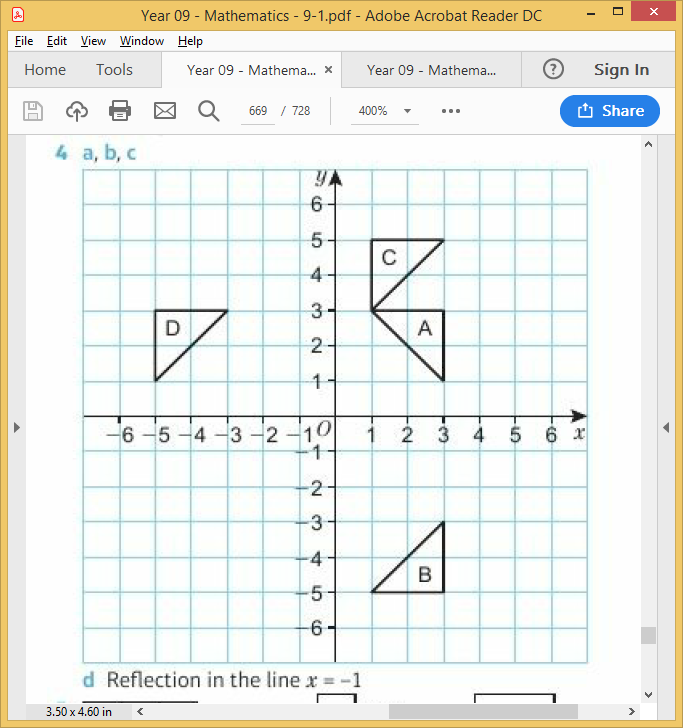 8 – Check-Up
Page 659
4cm
2900
a.
2750
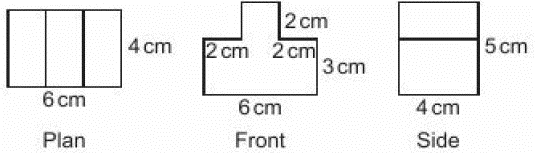 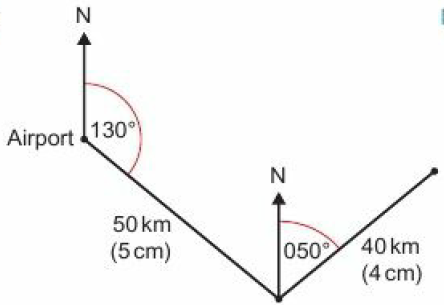 8 – Check-Up
Page 659
Perpendicular bisector accurately constructed on a line of length 10cm
Angle accurately bisected
a, b
Regular polygons with these numbers of sides: 3, 4, 5, 6, 8, 10, 12, 15, 16, 17, 20, 24, 30, 32, 34, 40, 48, 51, 60, 64, 68 …
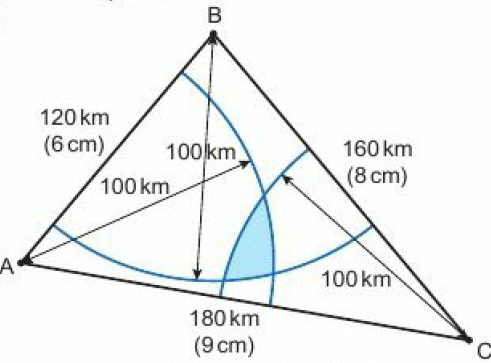 8 – Strengthen
Page 659
Transformations
a, b
The triangle on tracing paper when folded in the line reflection becomes the image.
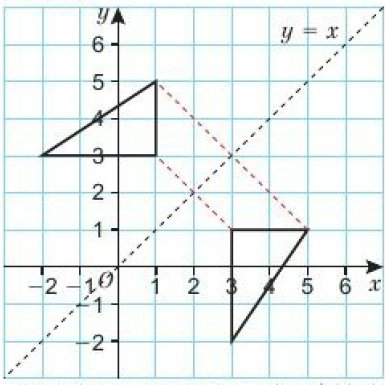 8 – Strengthen
Page 659
a, b, c
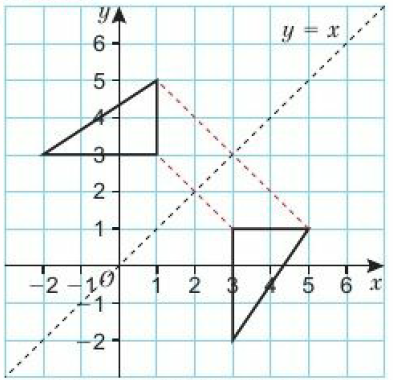 8 – Strengthen
Page 659
8 – Strengthen
Page 659
a. Rotation of 90°clockwise about (0,0)
Rotation of 180° about (0, 2) 
Rotation of 90°anticlockwise about (4, -1)
a, b, c
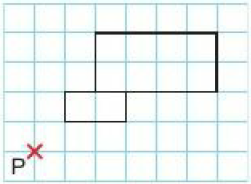 8 – Strengthen
Page 659
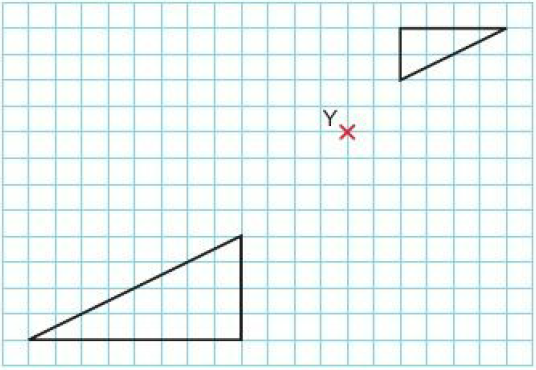 8 – Strengthen
Page 659
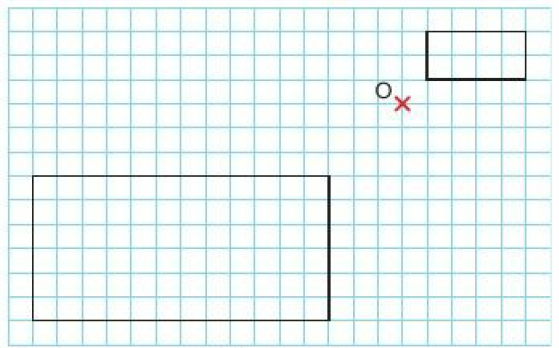 8 – Strengthen
Page 659
Rotation 	angle, direction and 	centre of rotationTranslation 	horizontal movement 	and vertical 		movement (or 			translation vector) Enlargement 	scale factor and 	centre of enlargement
8 – Strengthen
Page 659
Drawings and Bearings
a. B	b. A	c. C
 
a. 1km	b. 2.5km	c. 6km	d. 4.25km
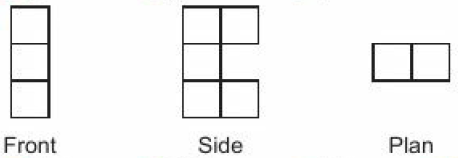 8 – Strengthen
Page 659
a. 3 cm 	b. 7cm 	c. 10cm 	d. 7.5cm
x = 65°(interior angles on parallel lines sum to 180°) y = 360 - x (angles add at a point sum to 360°)= 360 - 65 = 295°Bearing of A from B is 295°
8 – Strengthen
Page 661
a, b
i. 30km	ii. 3010
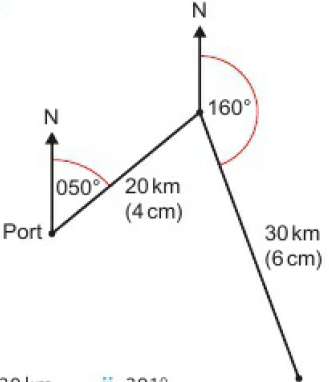 8 – Strengthen
Page 661
Constructions and Loci
Accurate construction of a triangle with sides of length 10cm, 7cm, 6cm
Accurate construction of a triangle with sides of length 7cm, 8cm, 9cm
Accurate construction of the perpendicular bisector of a line of length 12cm
8 – Strengthen
Page 661
Accurate construction of the perpendicular bisector of a line of length 7cm
Accurate construction of angle bisector of 70° angle
Accurate construction of angle bisector of 100° angle
a.	b. Circle
Points that are equidistant from a centre make a circle.
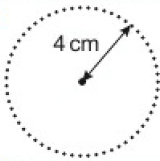 8 – Strengthen
Page 661
a, b, c	.
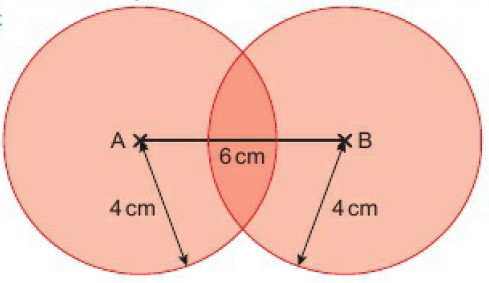 8 – Extend
Page 661
a.
Rotation 180° about the origin 
Yes, it always works.
Enlargement, scale factor -2, centre of enlargement (-1, 0)
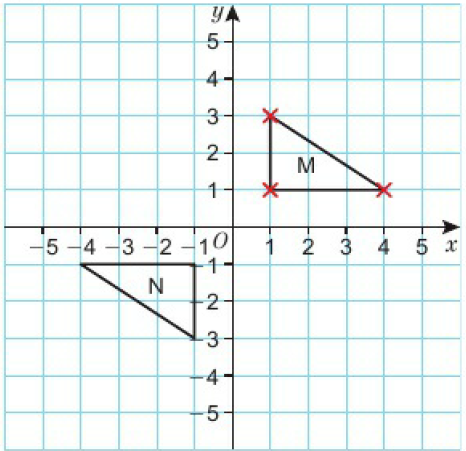 8 – Extend
Page 661
a, b, d
When points are reflected in the x-axis, the y-coordinate is multiplied by -1
When points are reflected in the y-axis, the x-coordinate is multiplied by -1
i. (p, -q) 	ii. (-p, q) 	iii. (-p, -q)
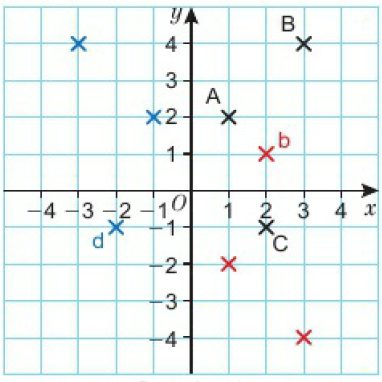 8 – Extend
Page 661
a, b, cd. i. (q, p) 	ii. (-q, -p) 	iii. (-p, -q)
(-2, -1), (-4, -1), (-3, -5), (-5, -5)
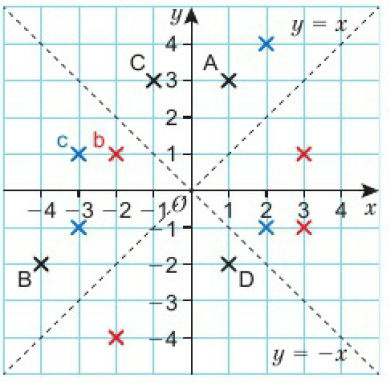 8 – Extend
Page 661
Reflection in y = x followed by reflection in the y-axis Reflection in y = -x followed by reflection in the x-axis
a, db. y = -x + 2	c. 1
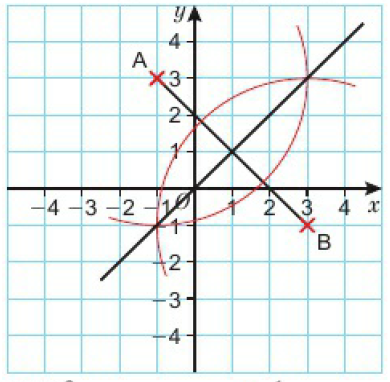 8 – Extend
Page 661
a. x = 180 – a		(interior angles in parallel		lines sum up to 1800)y = 360 - (180 - a) 	(angles at a point sum to 	        = 180 + a 		360°)
(a - 180)0
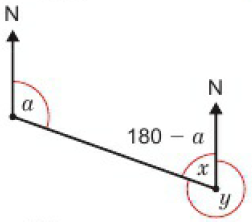 8 – Extend
Page 661
a. 600
b, c  Accurate construction of a hexagon.
Accurate construction of a triangle with area of 30cm2
a. Sphere	b. Circle
8 – Extend
Page 662
a.b. 88cm2
Two correct transformations, e.g. 90° clockwise rotation about (0.5, 1.5), followed by a reflection in x = -0.5, or translation (-2,0) followed by reflection in y = -x
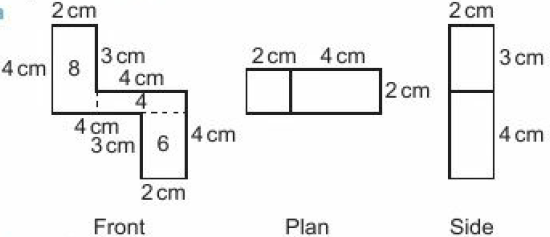 8 – Extend
Page 882
a, bb. (1.7, 4.7) and (-4.7, -1.7)
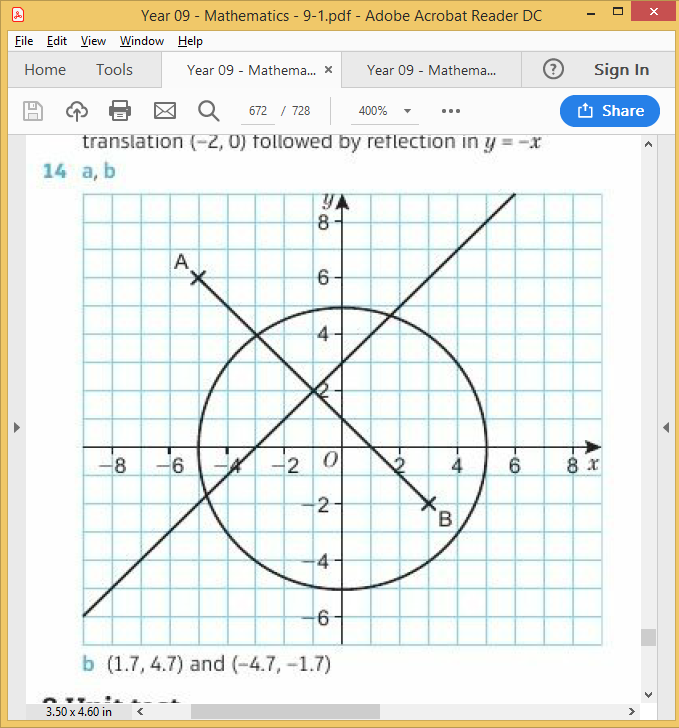 8 – Unit Test
Page 882
Sample student answer
Student B gives the best answer. Student A has not given the direction or centre of rotation. Student C has given two transformations. The question asks for a single transformation.